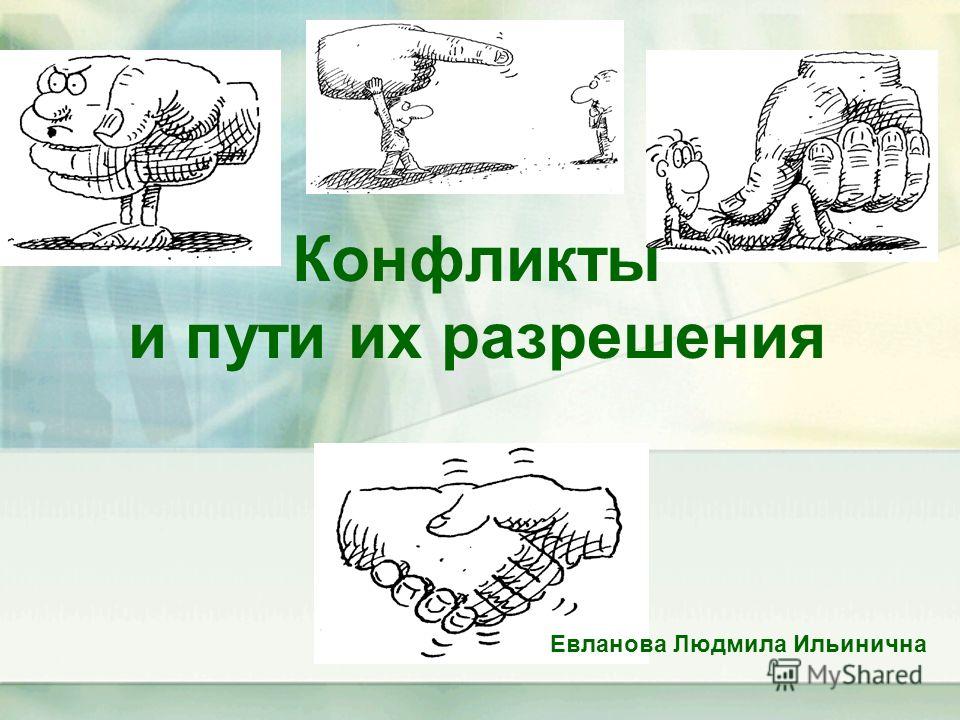 Рекомендовано для работы 
со студентами выпускных групп
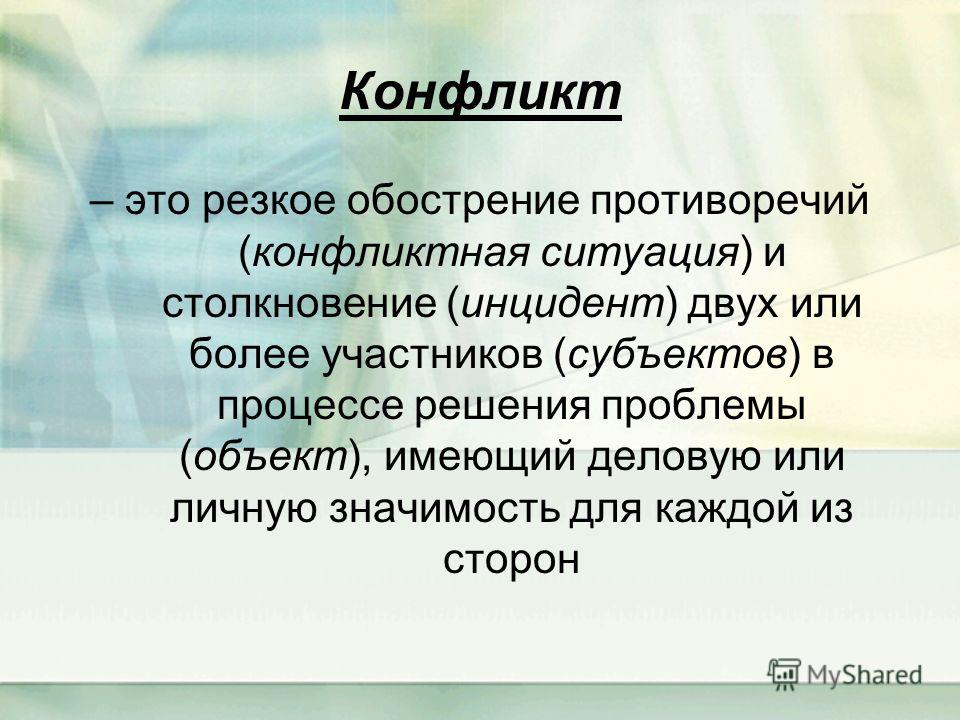 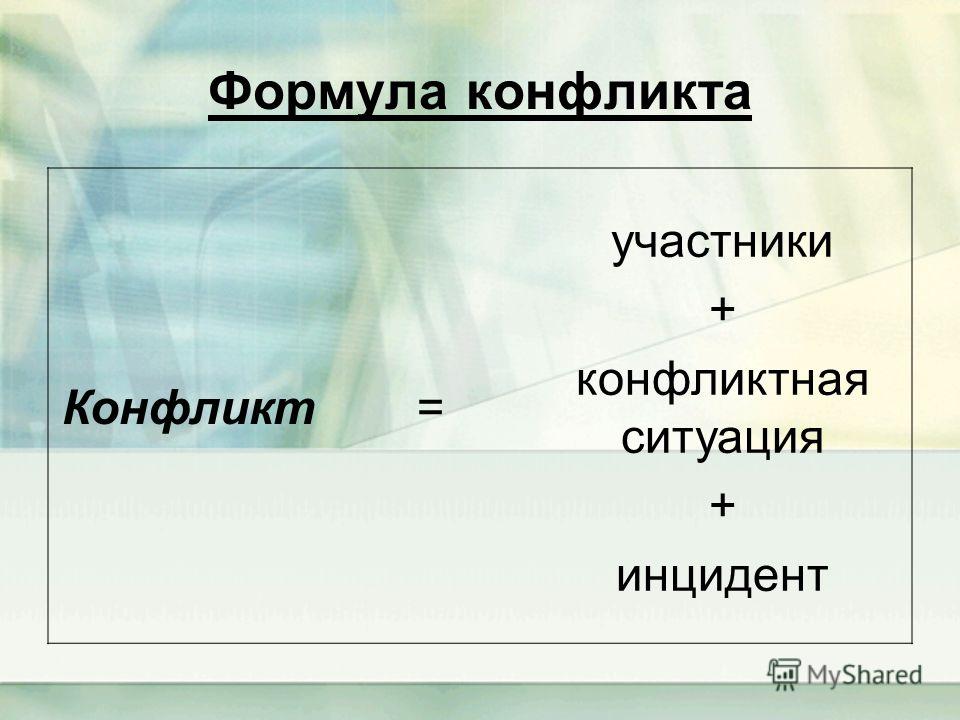 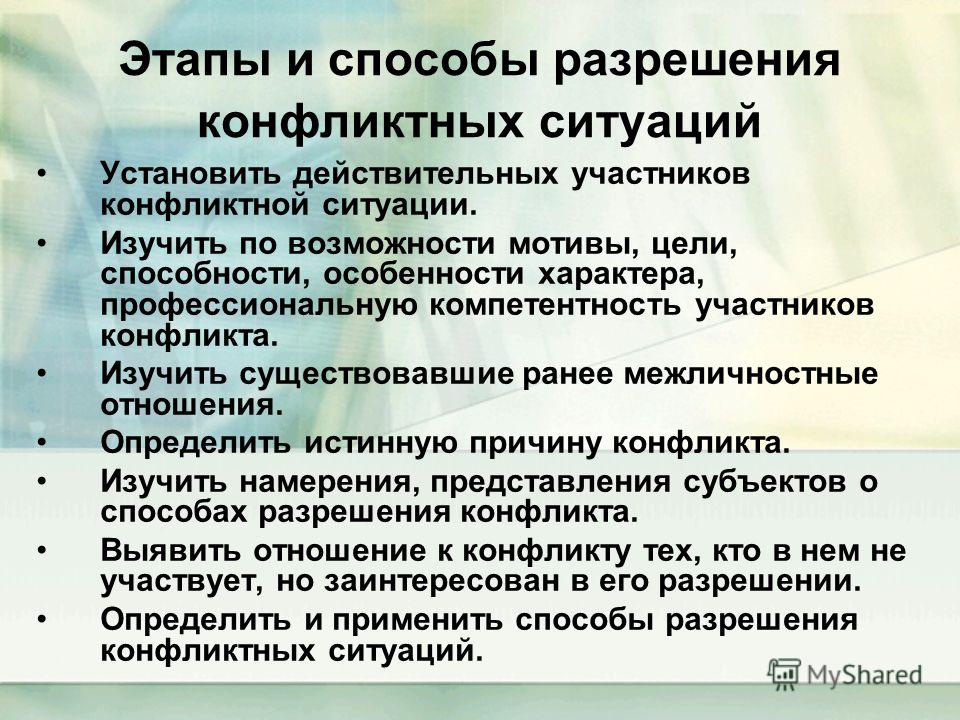 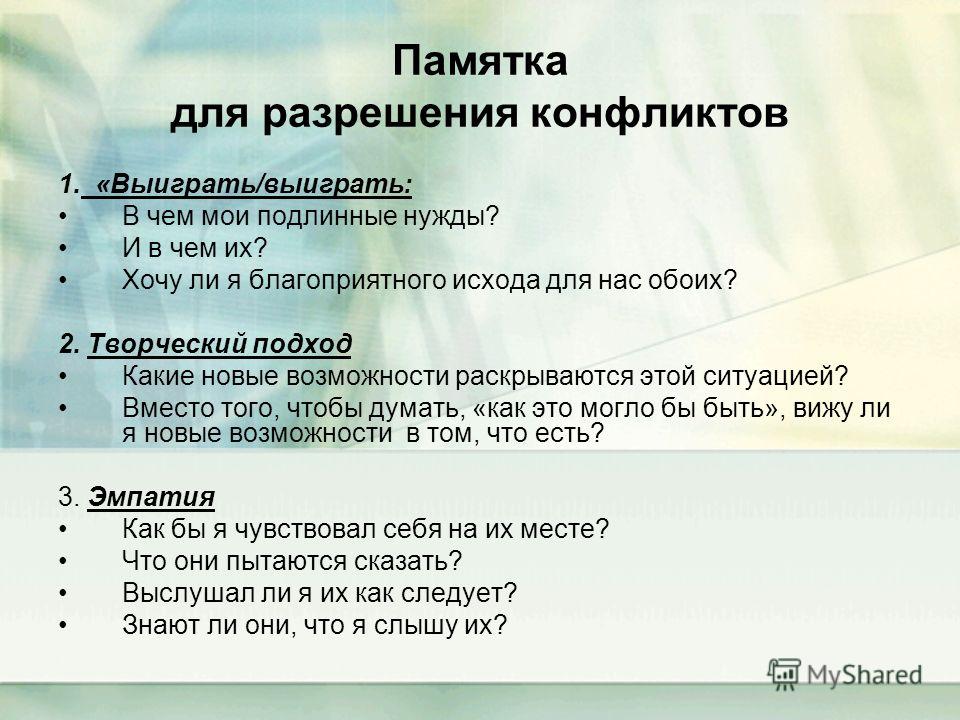 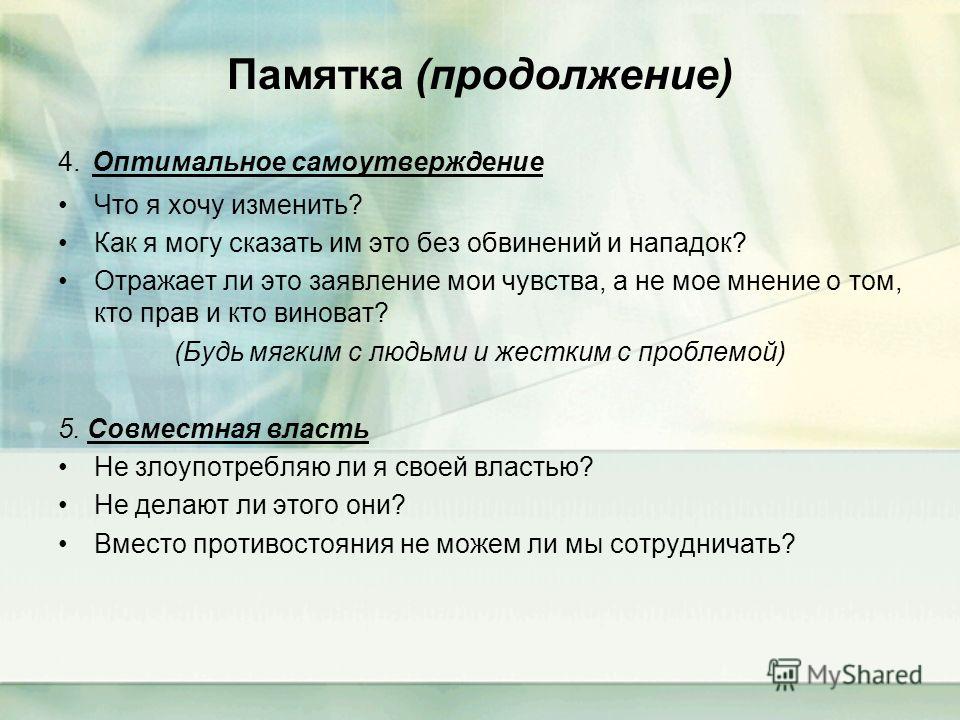 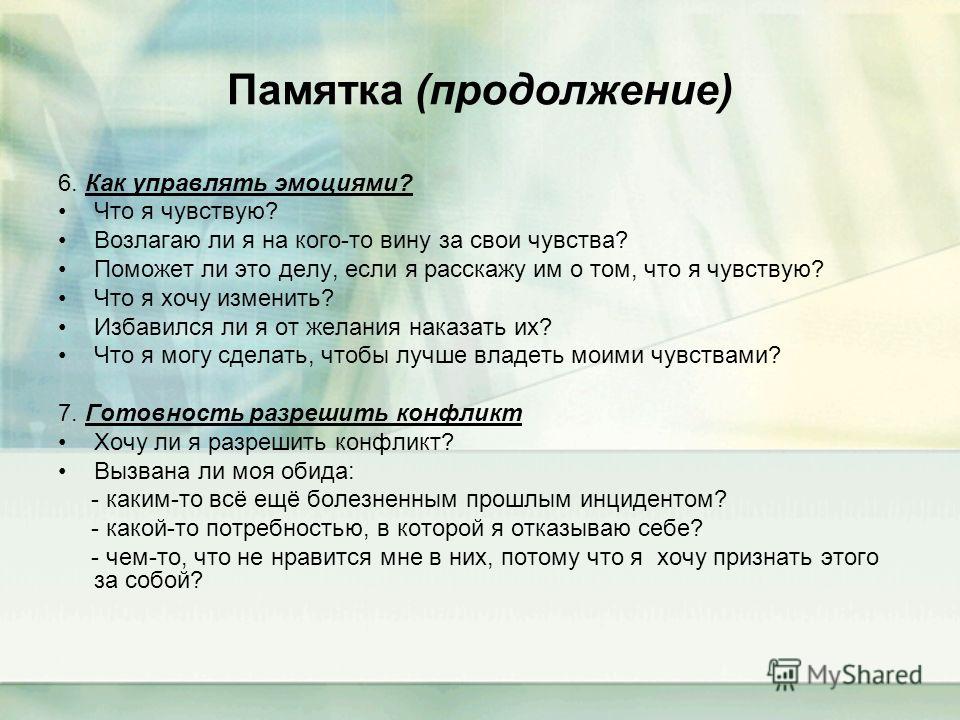 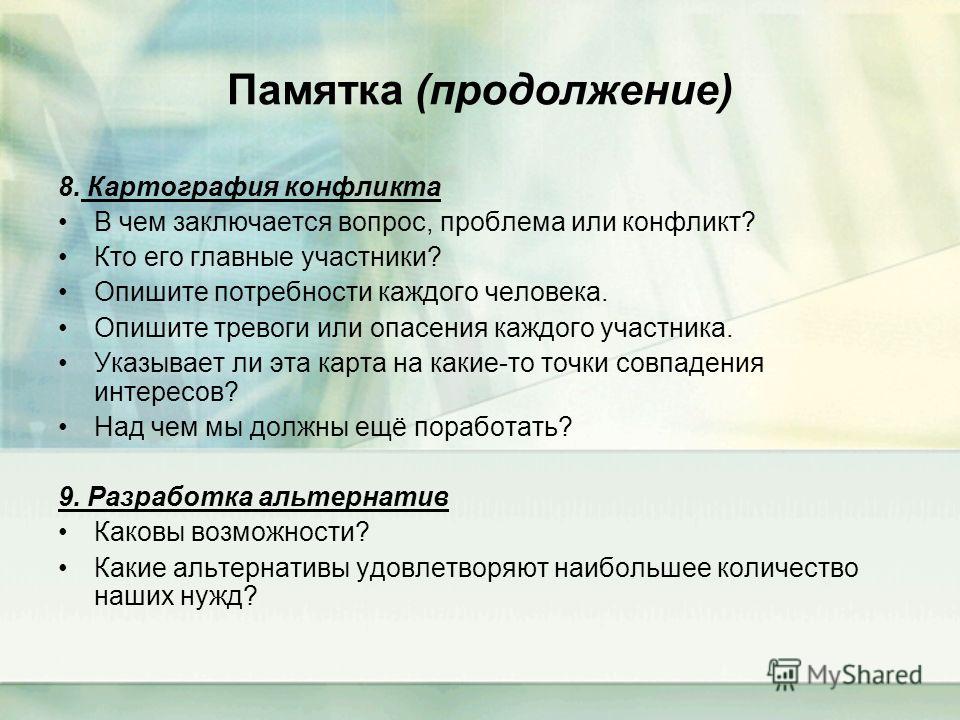 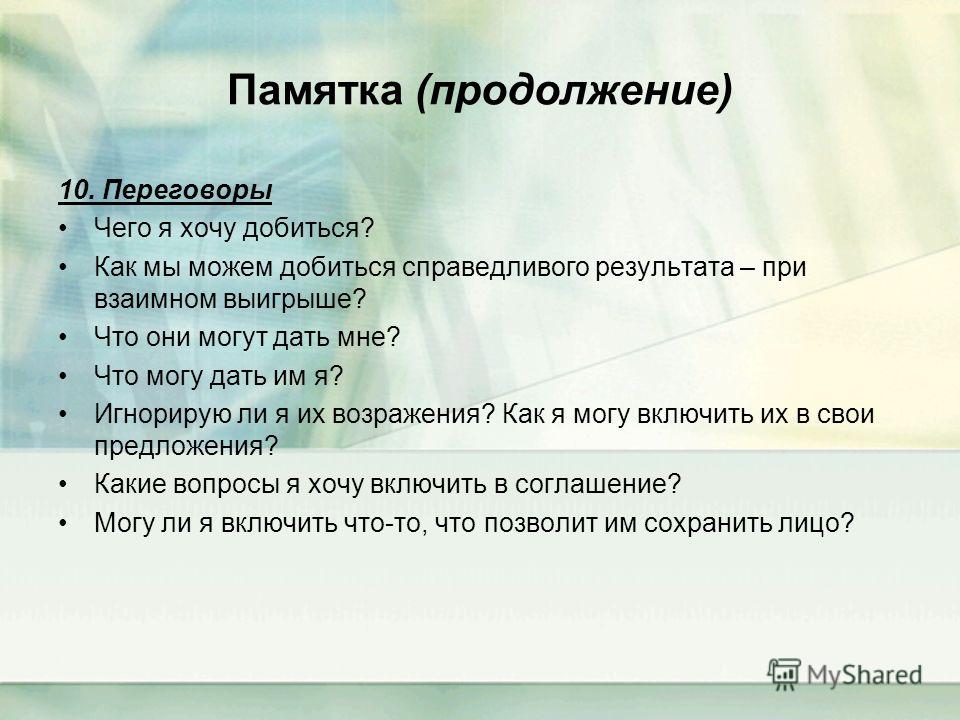 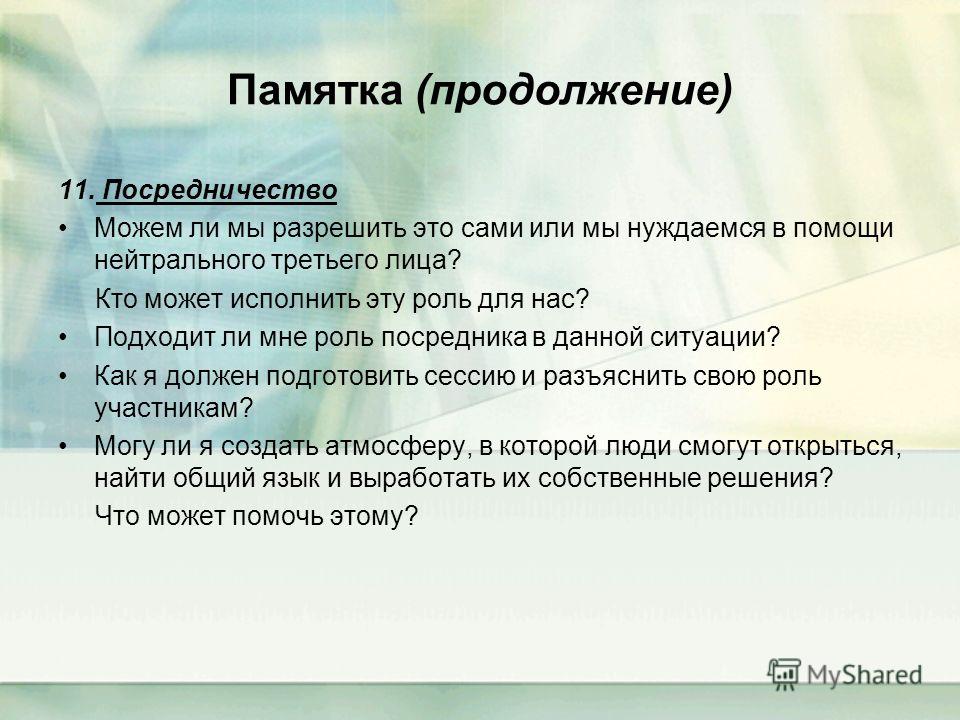 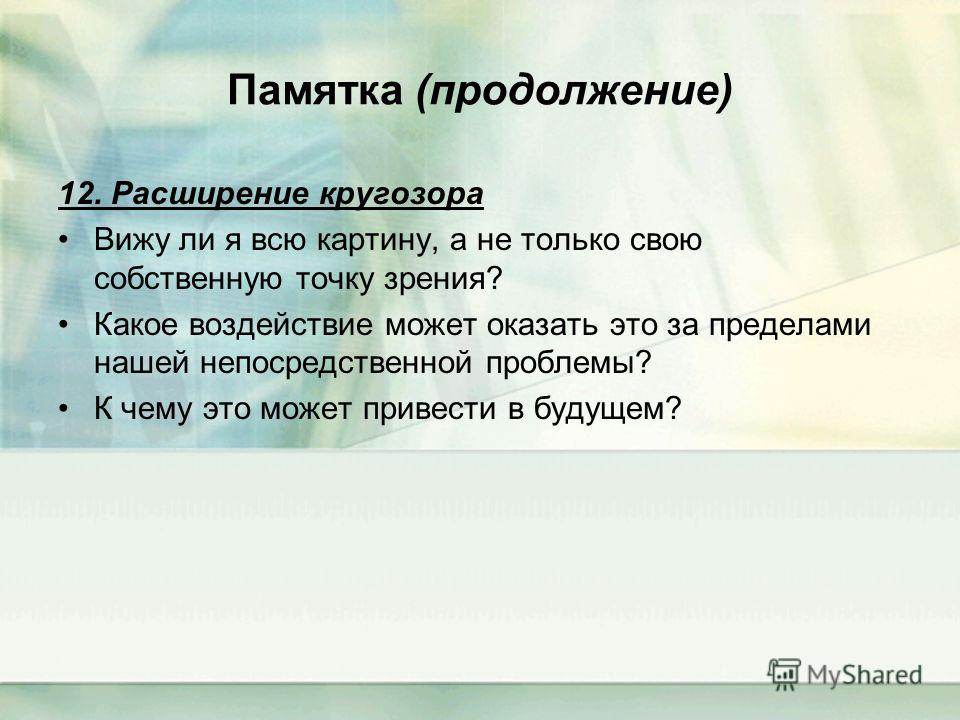 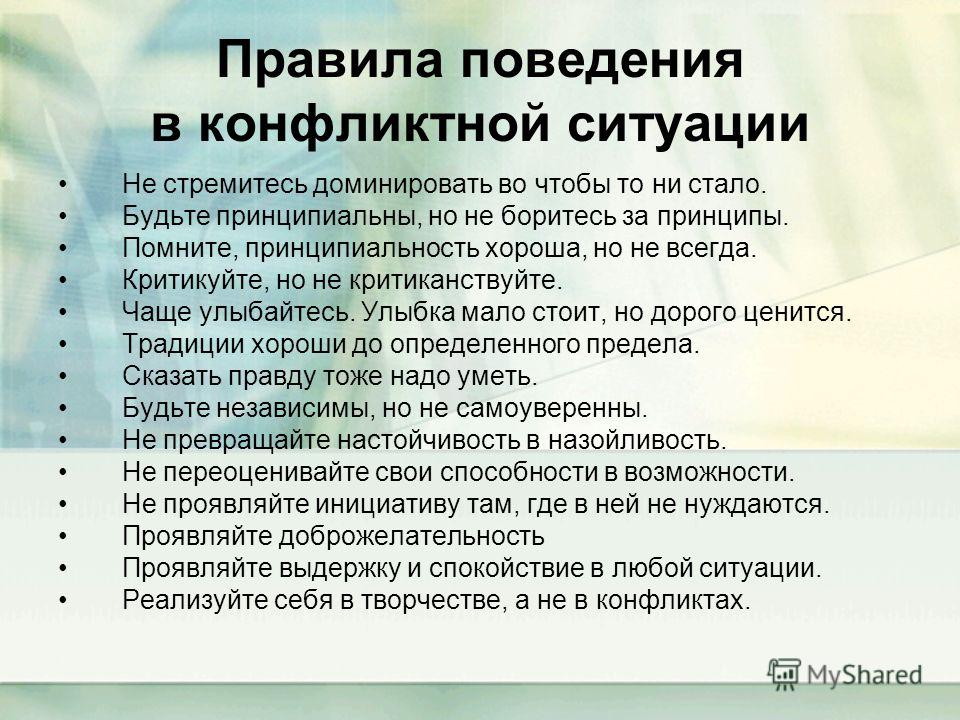 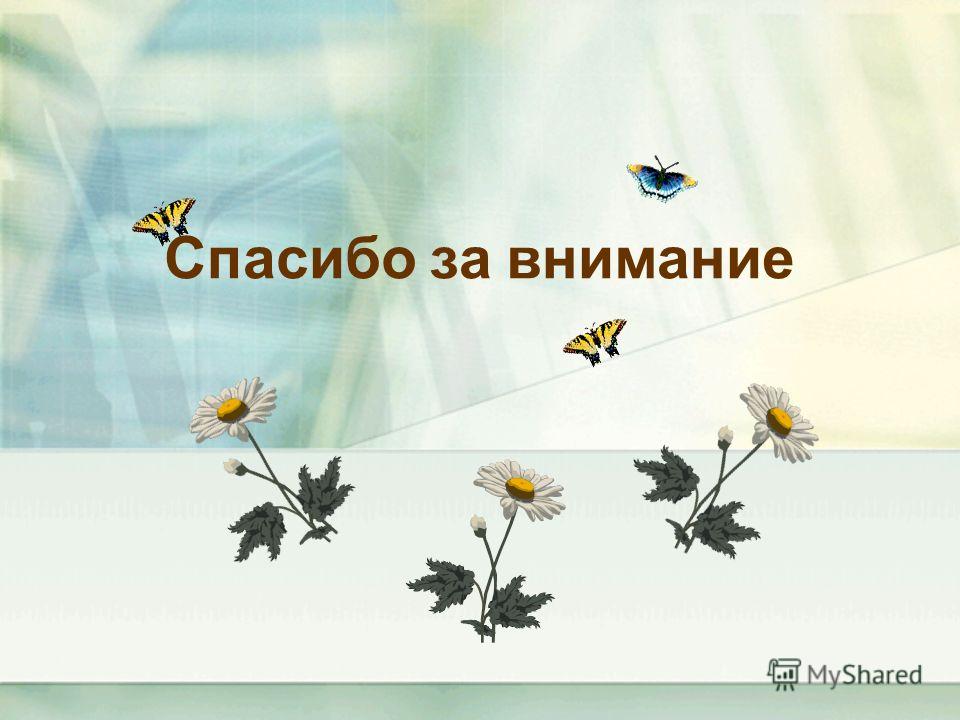